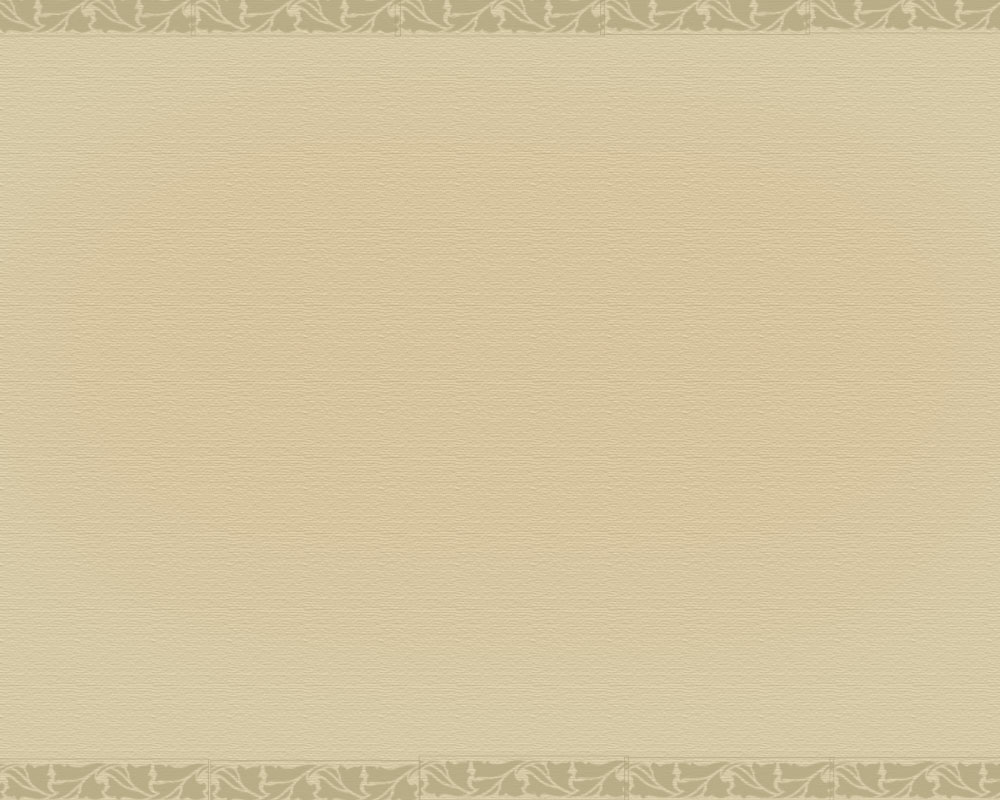 Дата: дд/мм/гг.
Предпосылки объединения русских земель
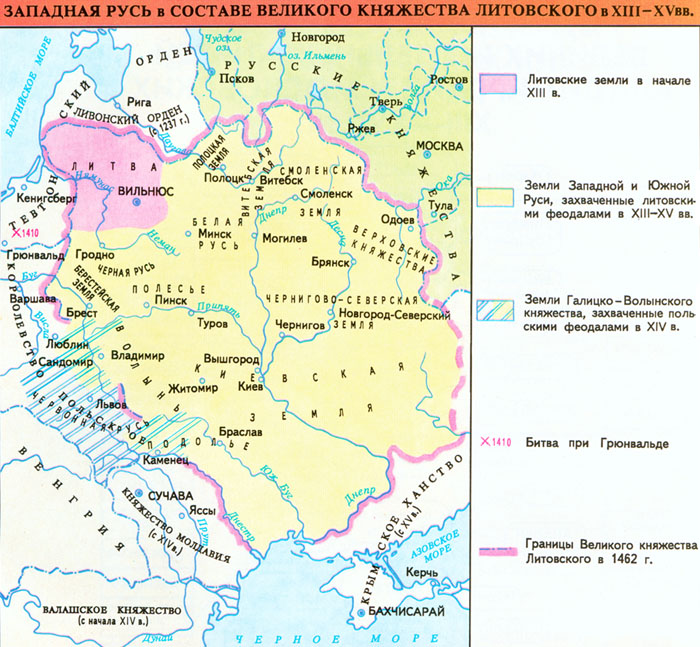 Предпосылки и причины объединения русских земель
Политическая система Руси
Причины возвышения Москвы
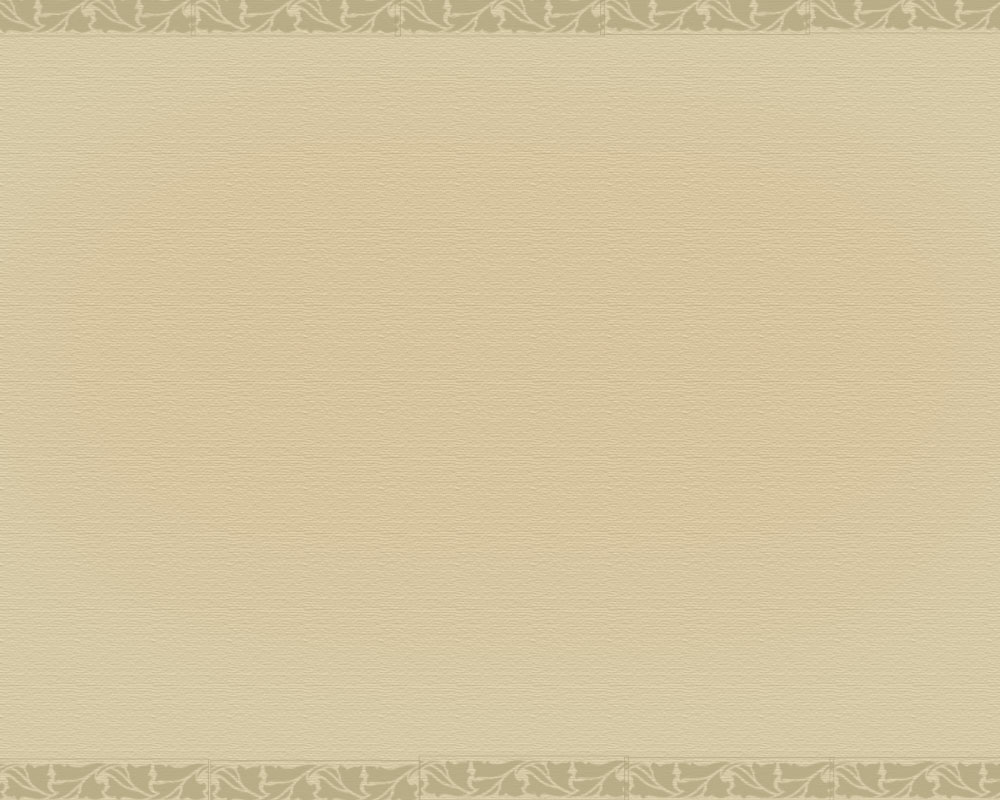 Определите последовательность событий
Политическая раздробленность на Руси
Восточные славяне в древности
Древнерусское государство
Становление Московского государства
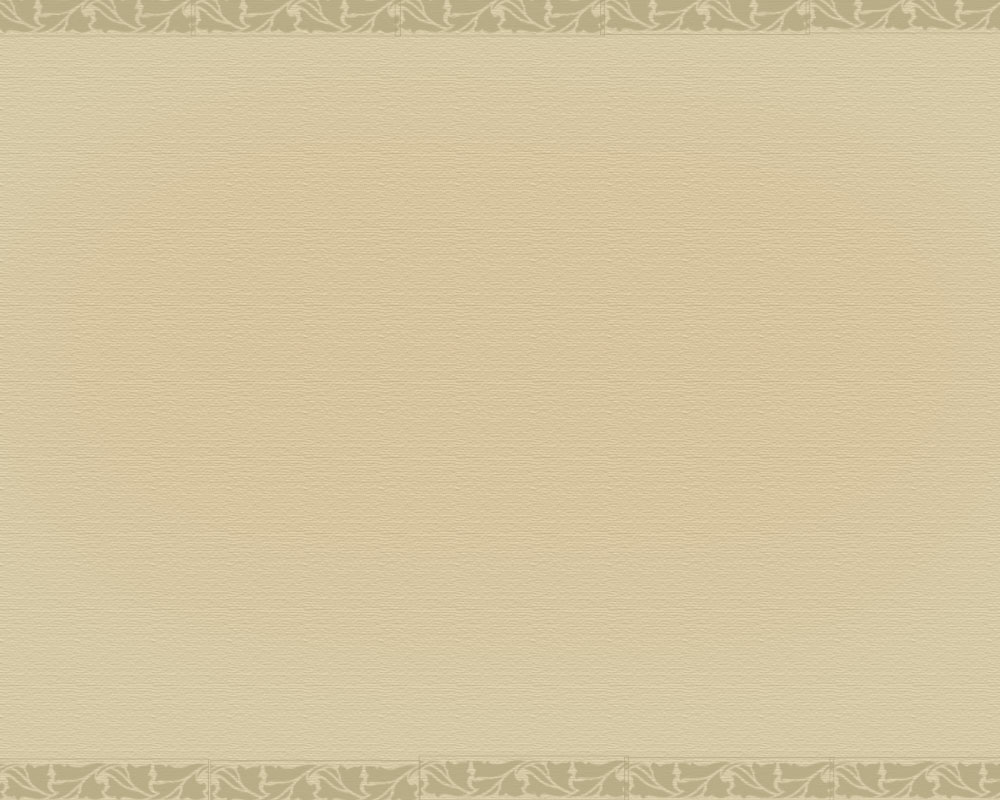 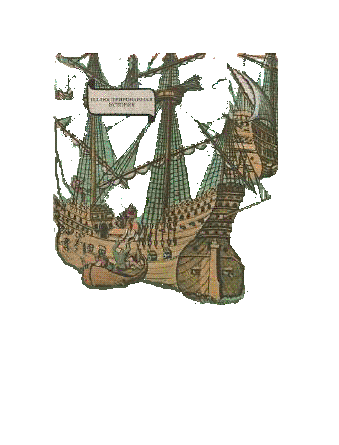 ПРИЧИНЫ И ПРЕДПОСЫЛКИ 
ОБРАЗОВАНИЯ
ЦЕНТРАЛИЗОВАННЫХ ГОСУДАРСТВ
В ЗАПАДНОЙ ЕВРОПЕ
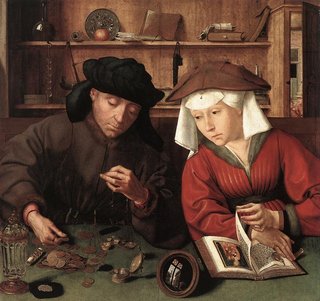 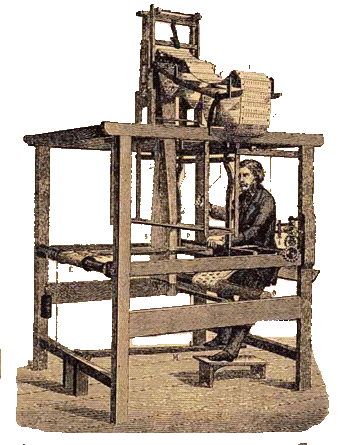 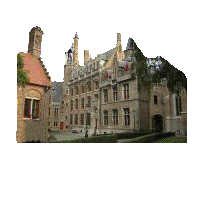 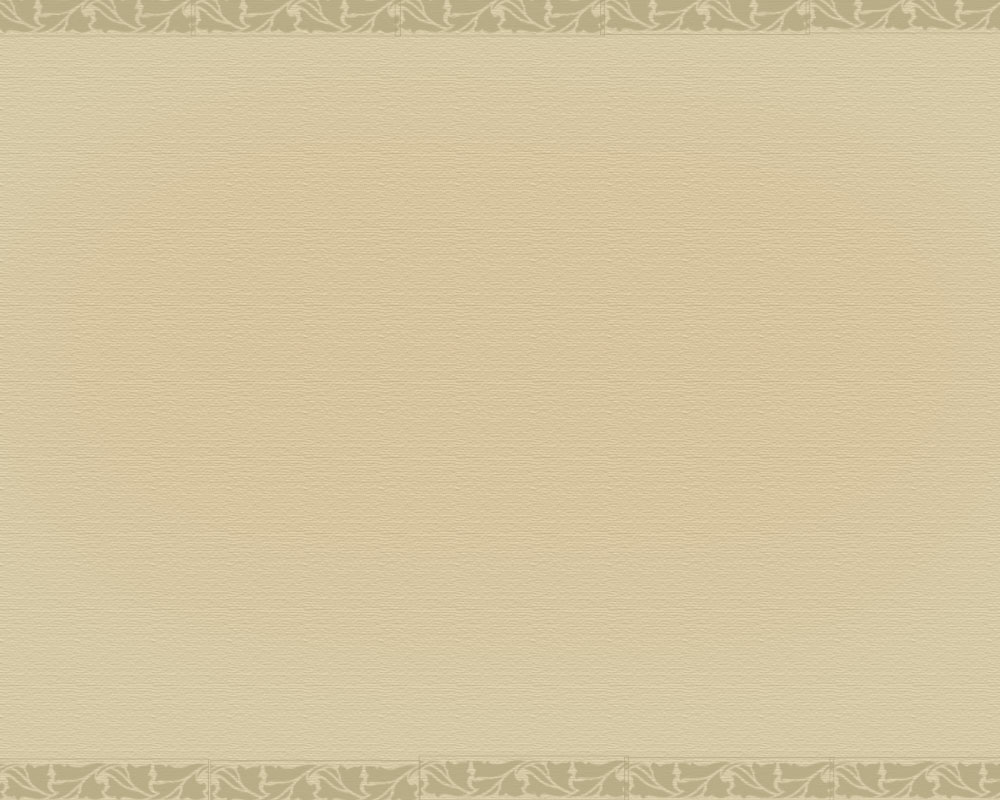 Княжеской династии Рюриковичей
Королю
Захват власти феодалами
Раздел власти между князьями
Решить, кто станет «единодержцем»
Обуздание власти феодалов
Какие выводы можно сделать из сравнения?
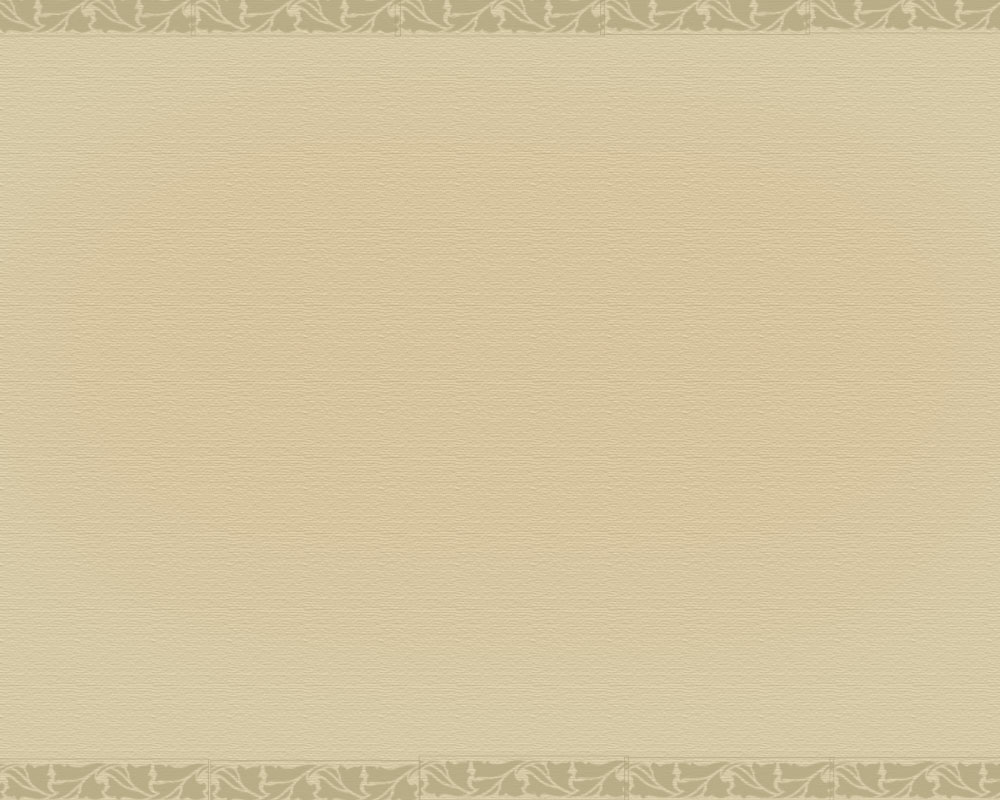 Причины заинтересованности групп русского общества в появлении единого государства
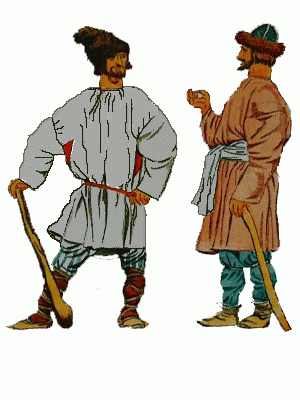 Необходимость платить ордынский выкуп
Крестьяне
Бесконечные усобицы подрывали хозяйство городов и сел
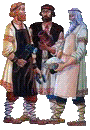 Существовали постоянная угроза ордынских набегов
Ремесленники
В княжествах существовали разные деньги, меры весов и длины
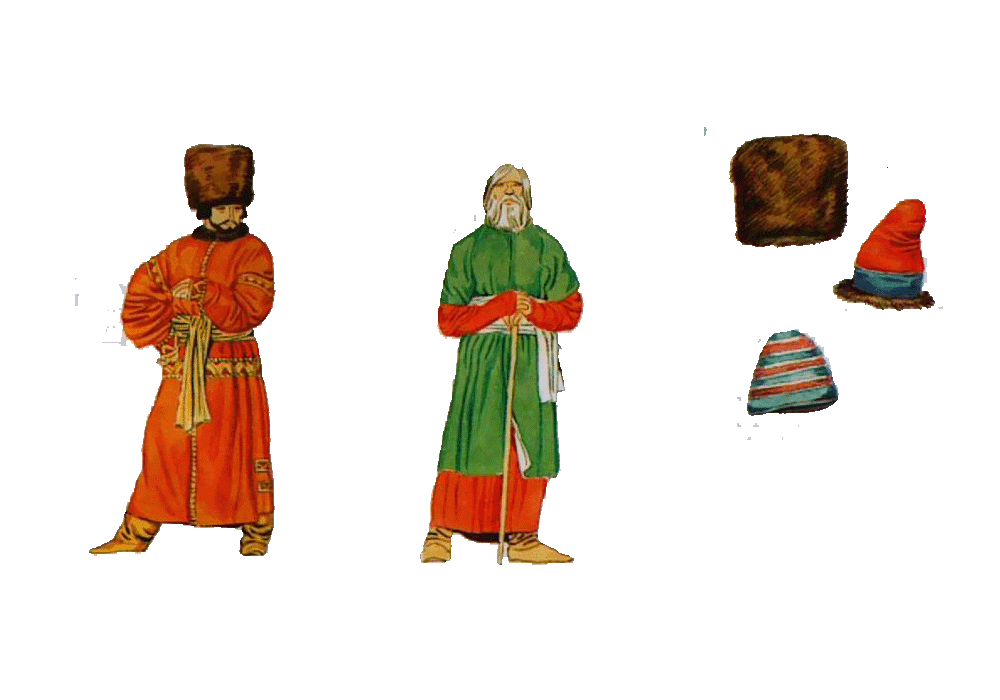 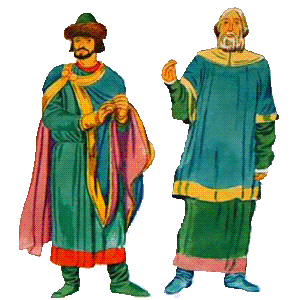 Купцы
При переезде из одного княжества в другое необходимо было платить многочисленные пошлины
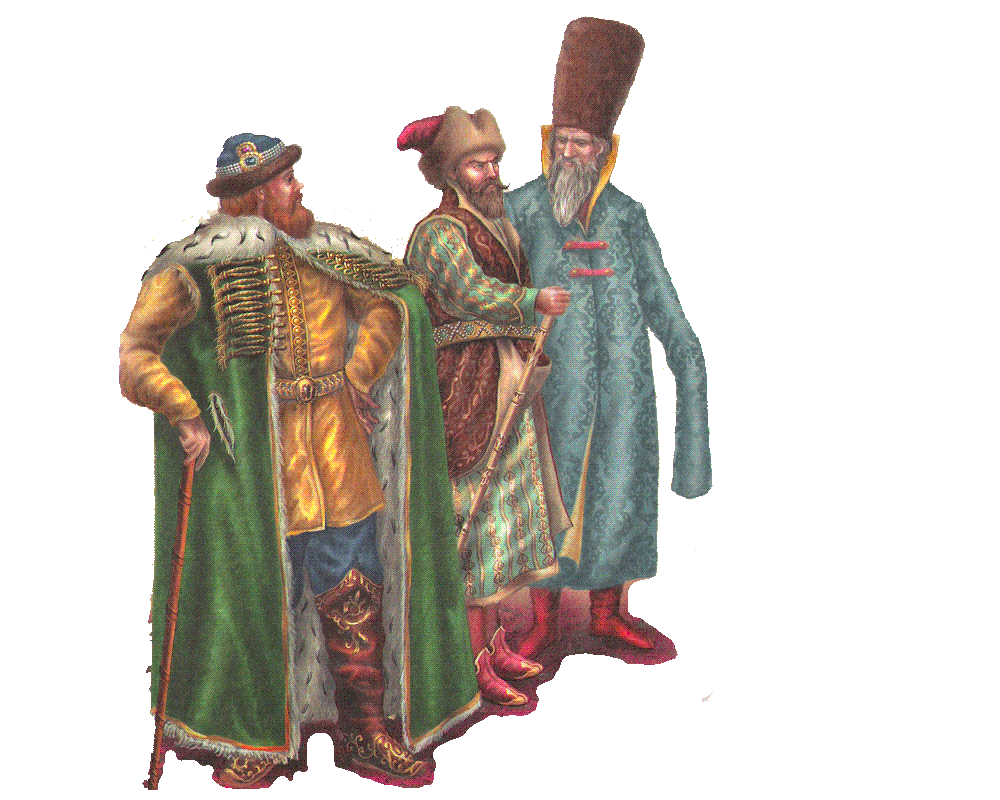 Бояре
Существовал запрет на покупку земли в соседних княжествах
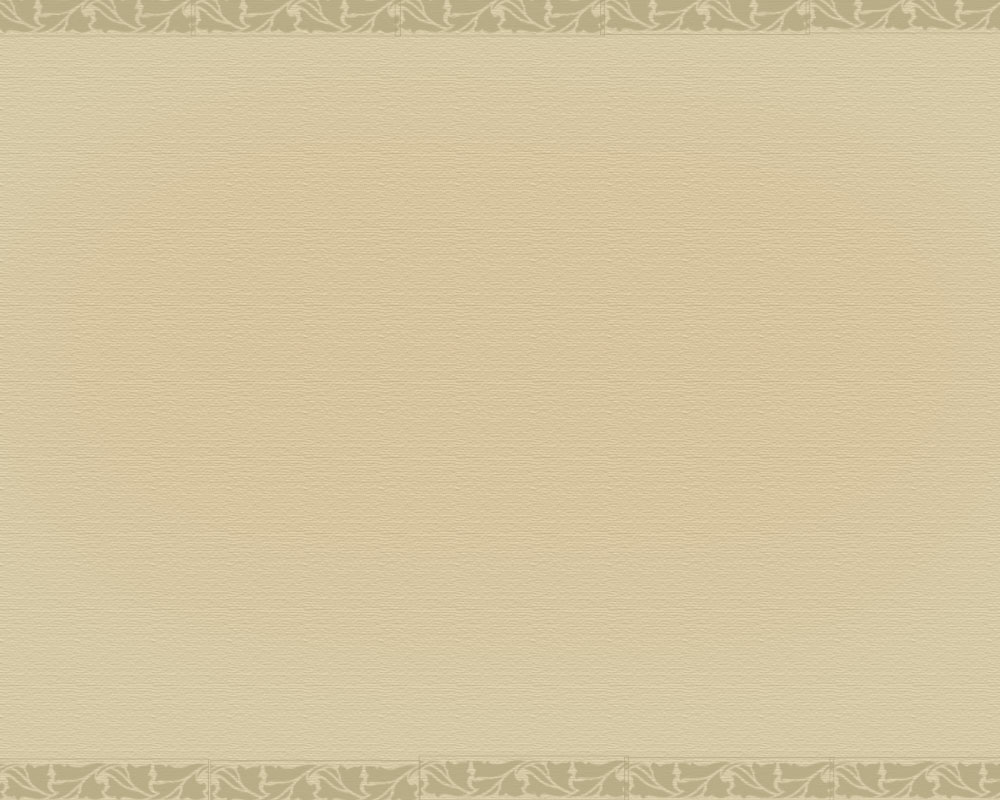 Предпосылки  и причины объединения русских земель
предпосылки
П р и ч и н ы
Почему?
Для чего?
предварительные
условия
Социально-экономические 
  Политические 
  Культурно-исторические
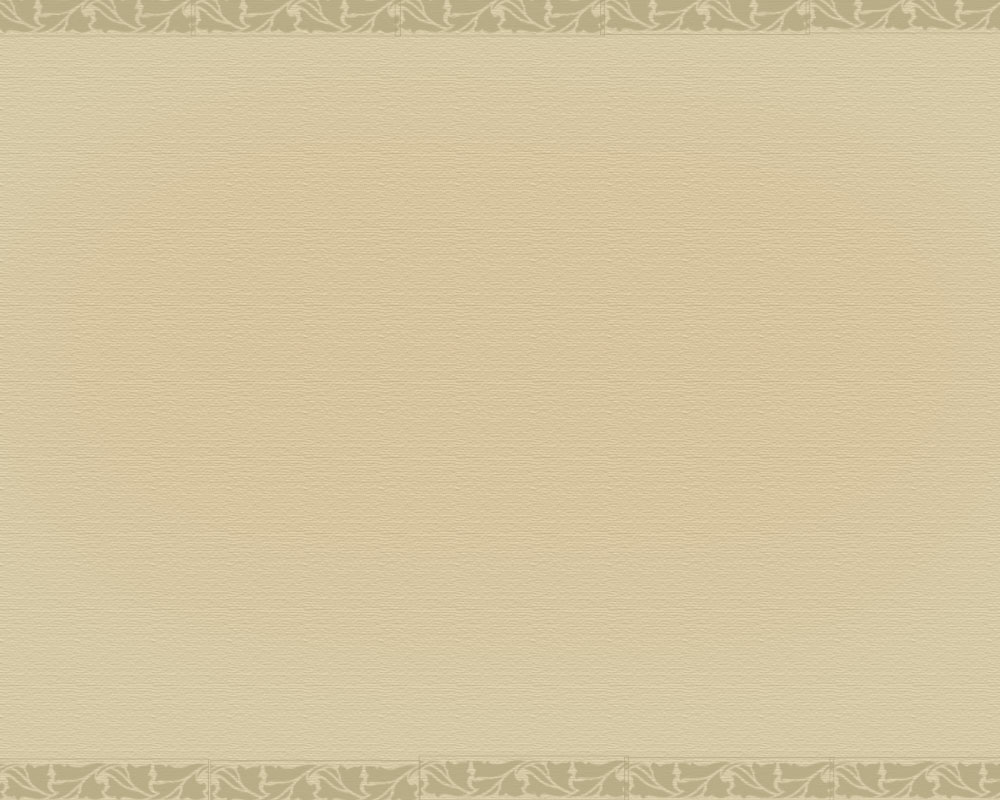 Предпосылки объединения русских земель
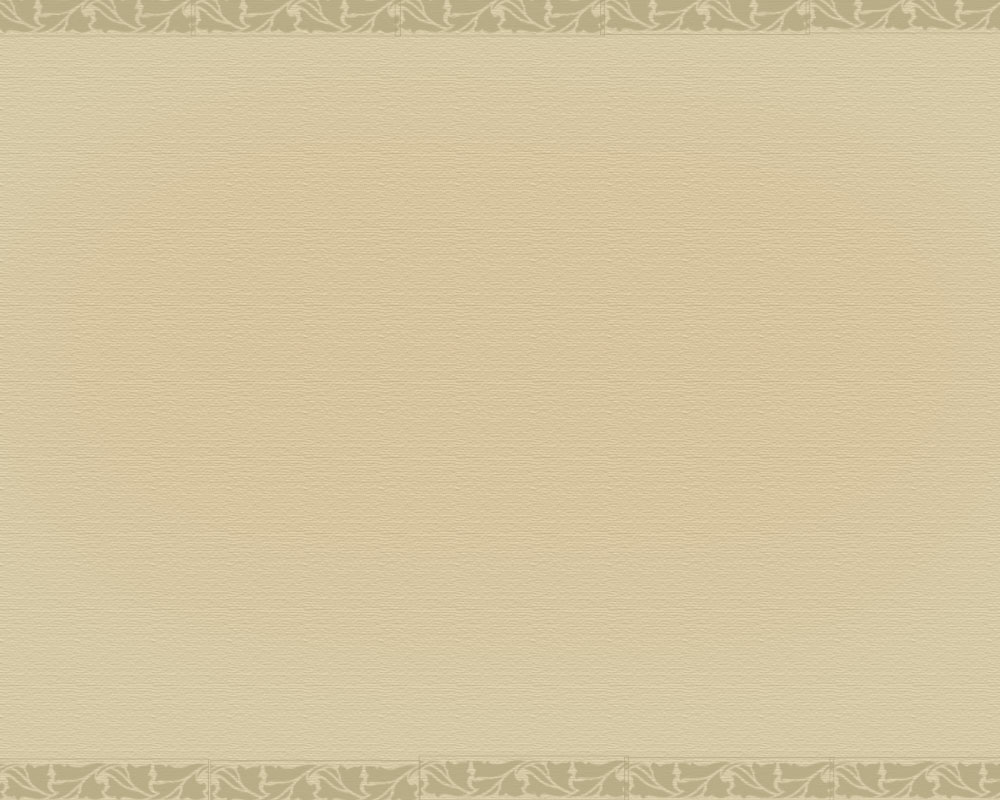 Стремление к освобождению от власти Орды
Социально-
экономические
Сохранение общего языка, норм, веры, культурных традиций.
Распространение трехпольной системы земледелия, оживление ремесла и торговли.
Политические
Рост населения в деревнях, развитие промыслов.
Культурно-
исторические
Поддержка церковью объединения
Рост боярского сословия и вотчинного землевладения в землях Северо-Восточной Руси.
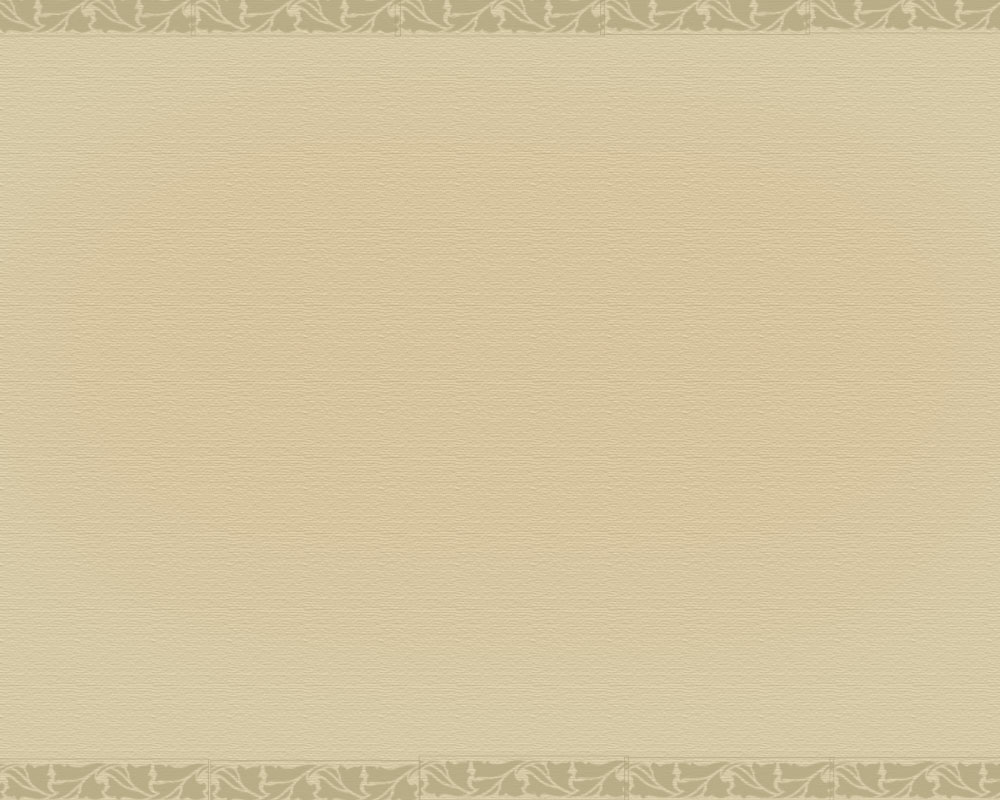 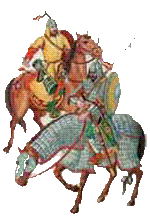 Почему князья стремились получить ярлык на Великое владимирское княжение?
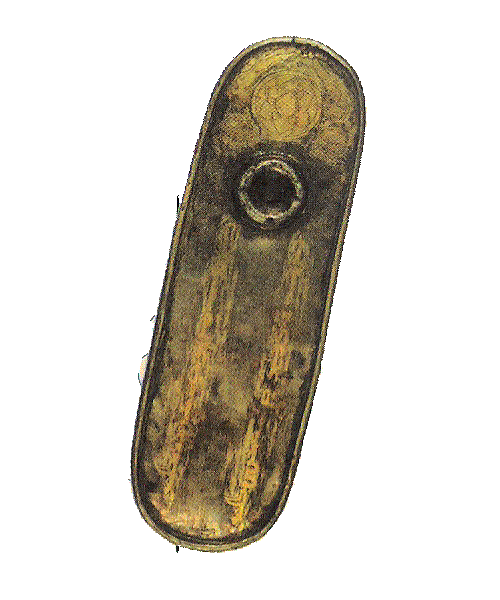 Великий князь 
владимирский
ярлык
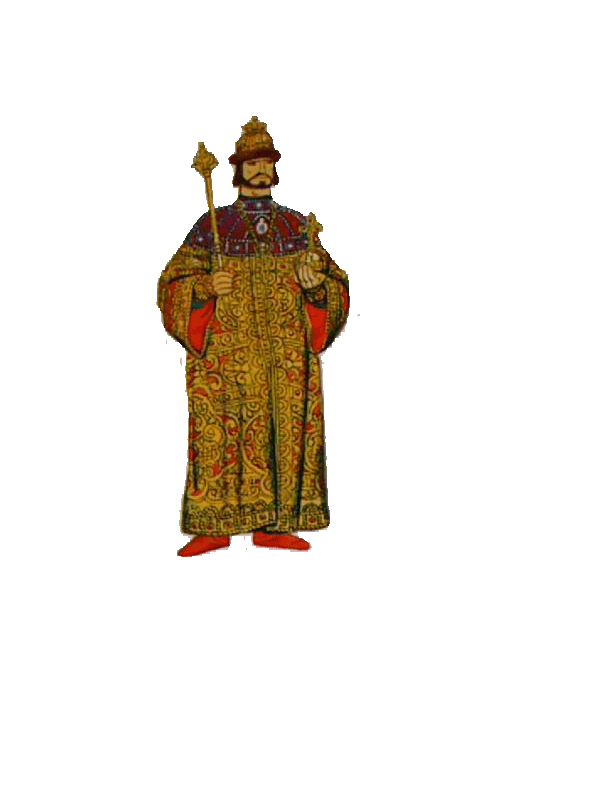 Взаимоотношения 
с Ордой
Владение
 доменом
Распоряжение во
Владимирских землях
Сбор дани 
для Орды
Судья в 
княжеских 
спорах
Право на княжение в 
Великом Новгороде
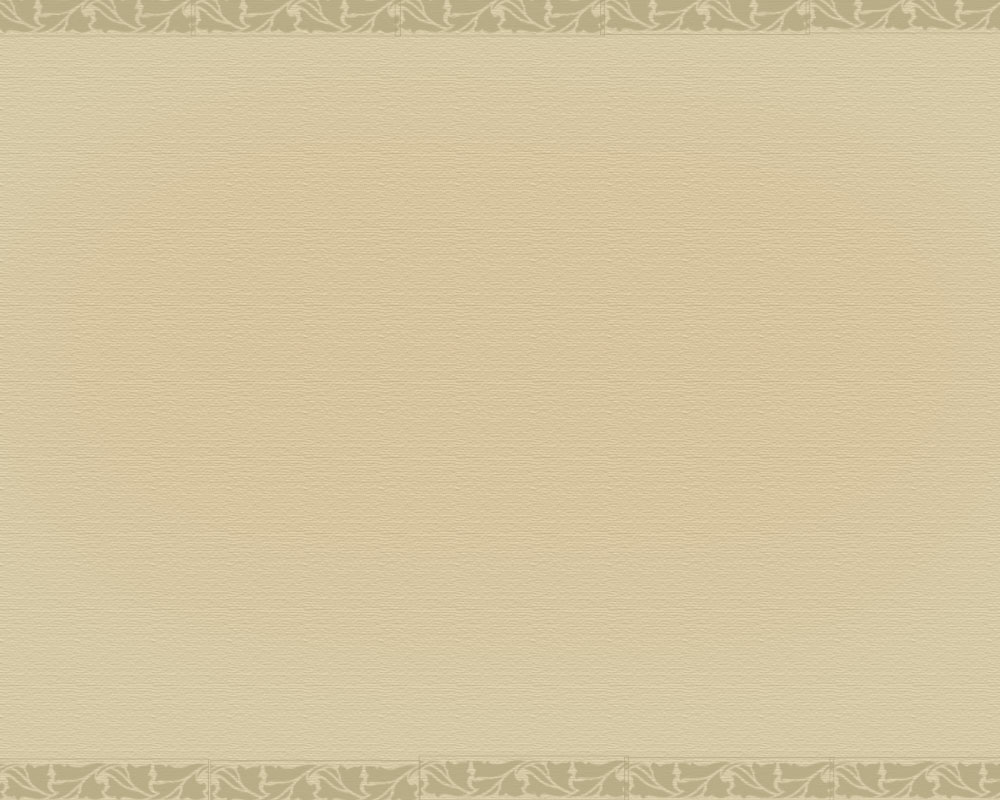 Политическая система Руси
Великий князь владимирский
Рязанское
княжество
Московское
княжество
Е
В
И
Е
К
Л
И
Суздальско-
Нижегородское
Тверское
княжество
Е
Д
Л
Ы
У
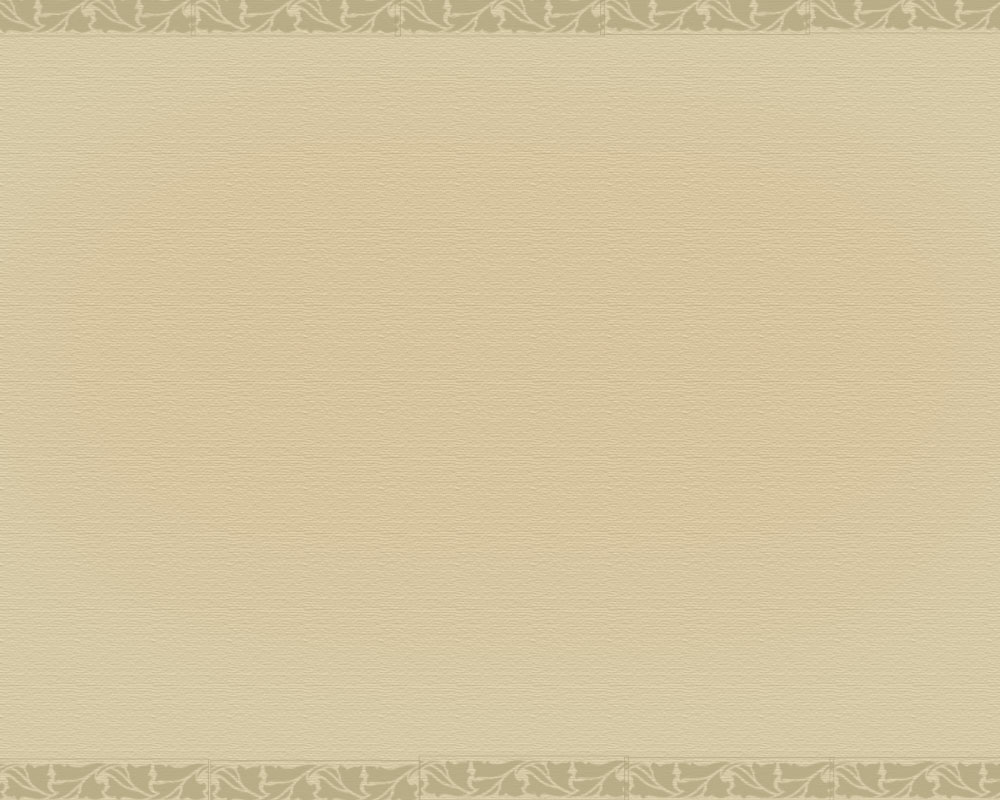 Этапы объединения русских земель
Начинает формироваться 
новый государственный
 механизм
Москва превратилась 
в бесспорный центр 
объединения
Московское княжество 
стало сильнейшим
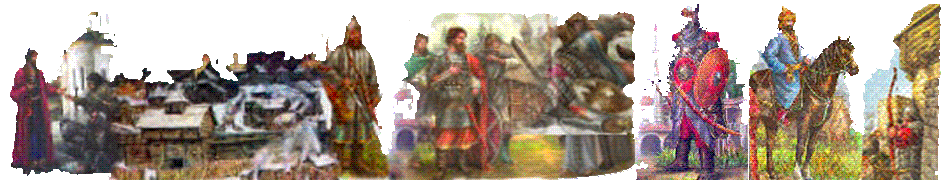 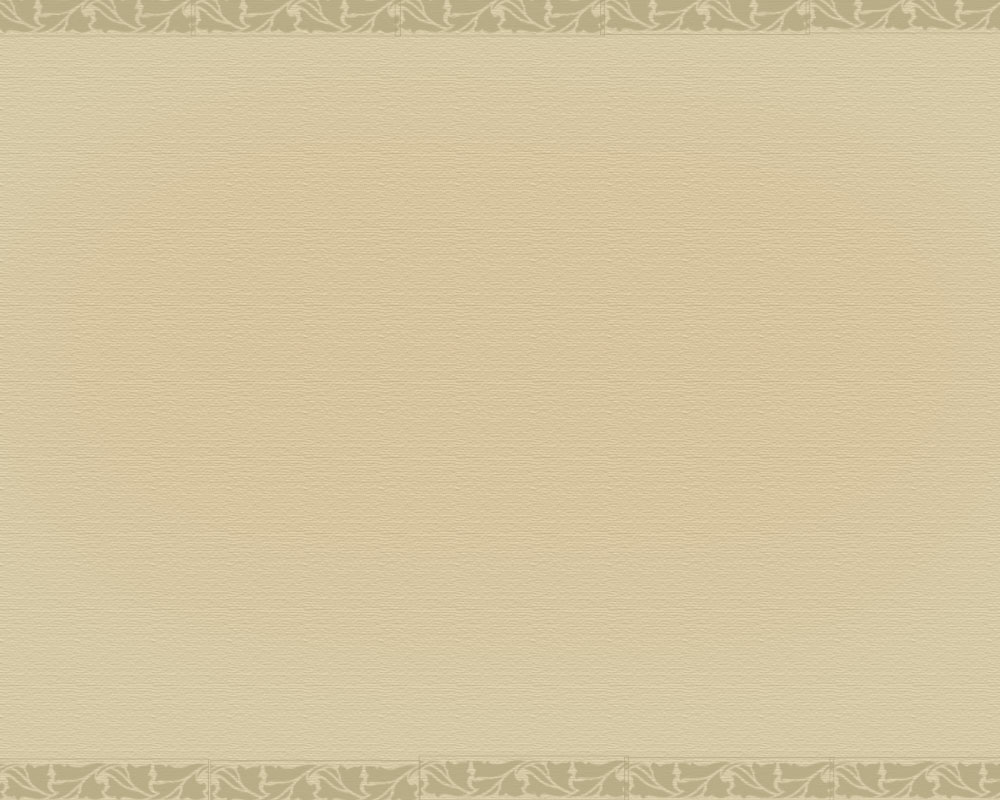 Давайте вспомним!

Какие слои населения были заинтересованы в объединении русских земель?
Определите причины и предпосылки объединения
Охарактеризуйте политическую систему Северо-Восточной Руси
Почему князья стремились получить ярлык на Великое владимирское княжение?
В состав какого государства входило большинство русских княжеств к концу XIV – началу XV вв.? 
Когда начался процесс объединения русских земель Северо-Восточной Руси?
Почему именно Москва стала центром объединения?
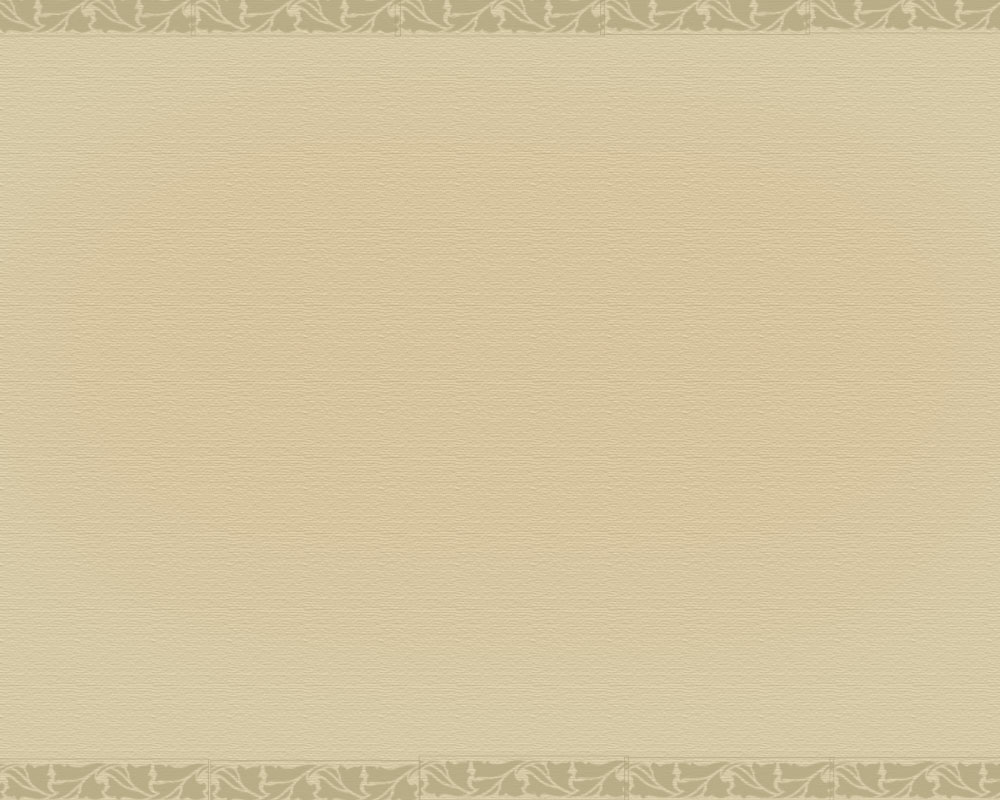 Отметьте красным цветом ПРИЧИНЫ, а зеленым – ПРЕДПОСЫЛКИ  объединения  русских  земель:
Хозяйственное возрождение Северо-Восточной Руси. 
Восстановление торговых связей между княжествами.
Необходимость свержения ордынского владычества.
Сохранение единства церковной организации.
Единая вера, язык и культурные традиции.
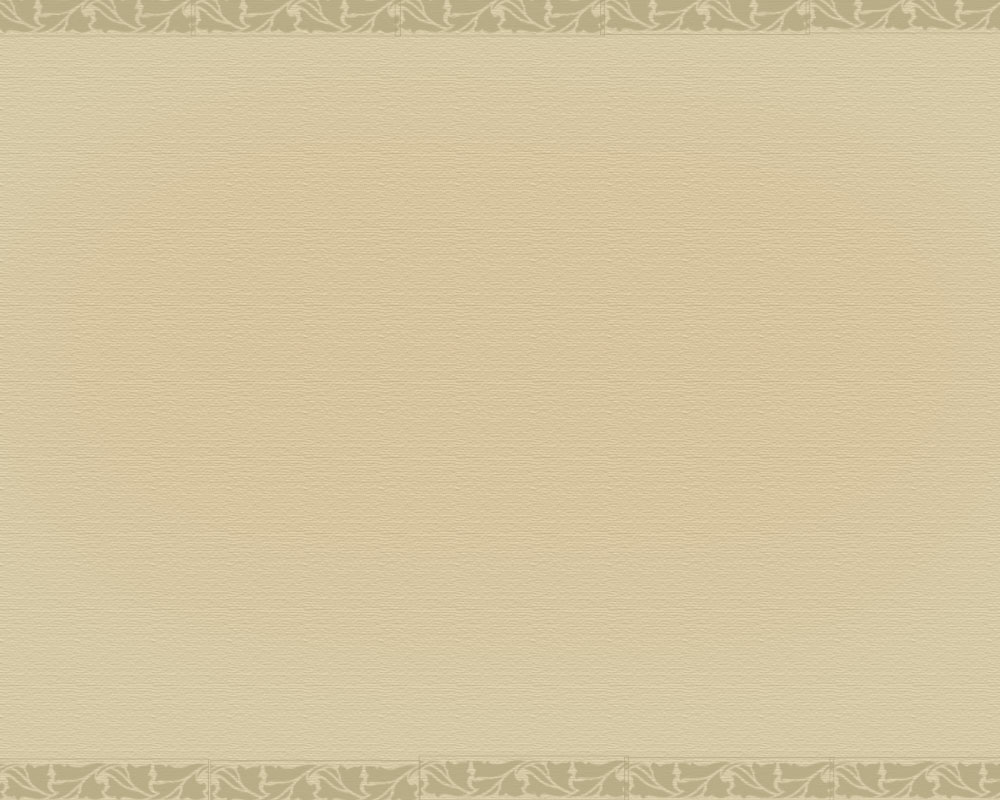 Домашнее задание